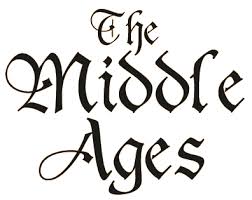 Main idea #1: The word feudal refers to feudalism, the economic, politcal and social system that characterized medieval Europe from about 1000 – 1300.
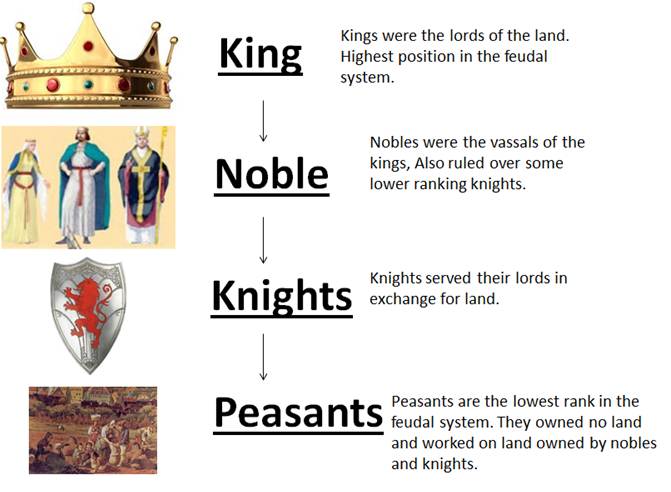 Main idea #2:  After the fall of Rome, western Europe descended into a period of instability known as The Dark Ages.
Main idea #3: Charlemagne became the first Holy Roman Emperor, stabilizing western Europe.
Main idea #4:  After Charlemagne’s death there was no central government to provide protection to kingdoms led to the development of feudalism.
Main idea #5: Vassals received land from kings, dukes and nobles in exchange for their services in battle and other duties.